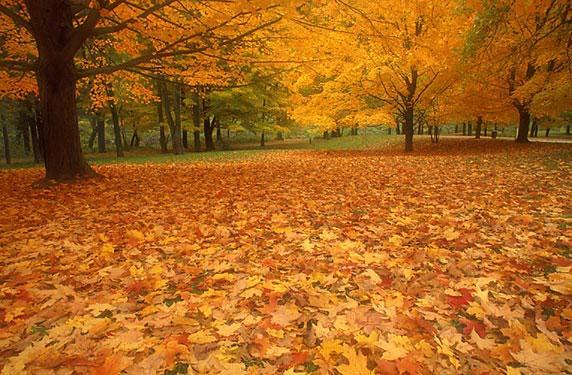 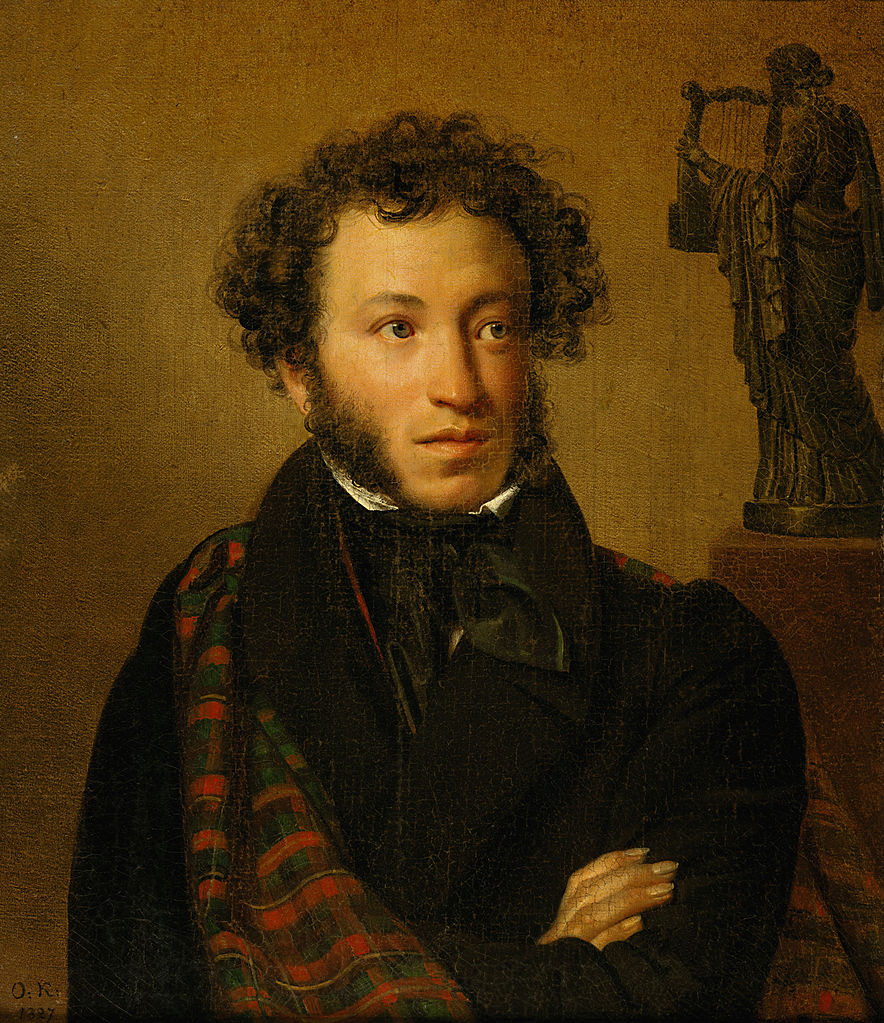 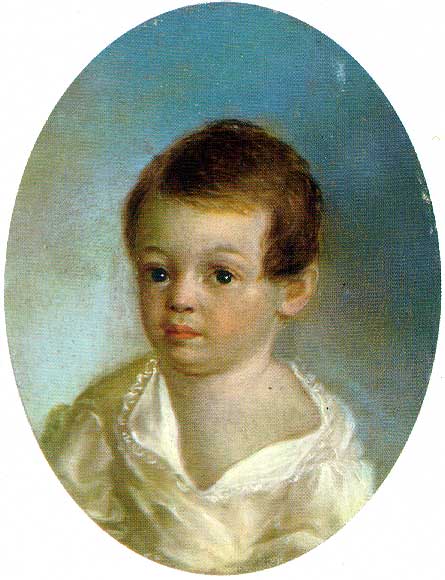 [Speaker Notes: А.С.Пушкин в детстве]
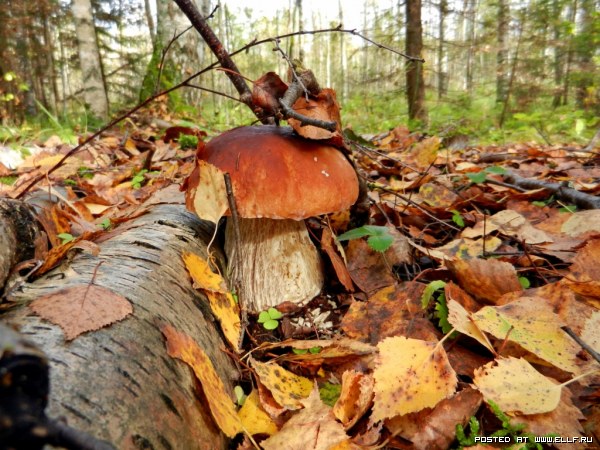 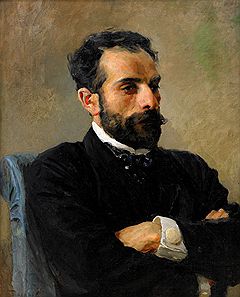 [Speaker Notes: И.Левитан]
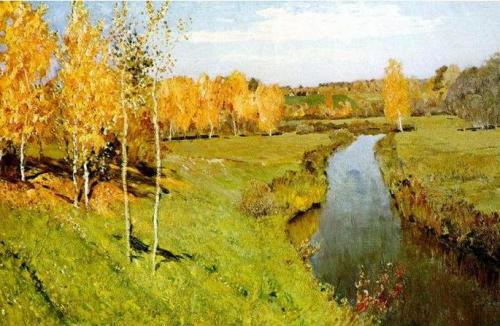 [Speaker Notes: И.Левитан Золотая осень]
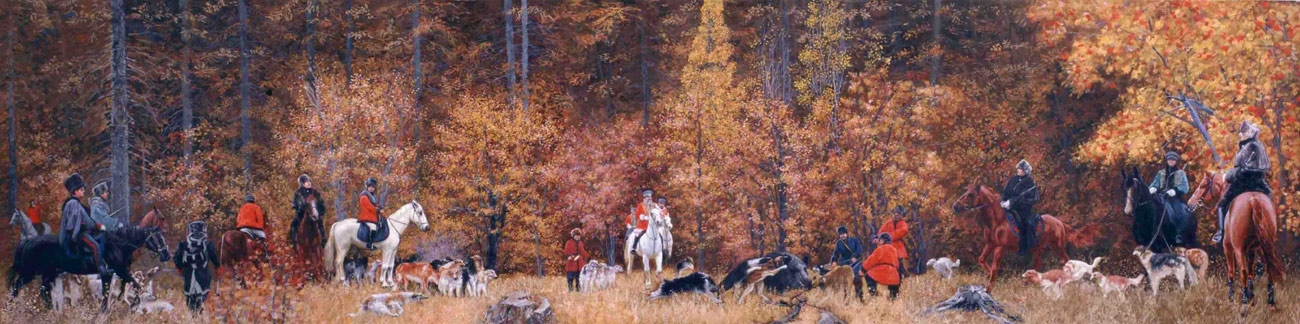 [Speaker Notes: С.Кожин Русская охота]
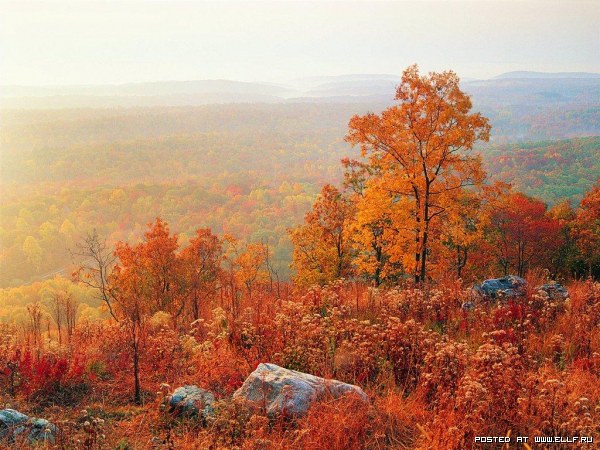